Laser Material Processing(LMP)Lecture 6Laser Cutting
Laser Cutting Videos
https://www.youtube.com/watch?v=K03wZbqf5AI
Laser Cutting System
1.Laser-beam generator

2.Beam delivery: 
Circular polarizers, mirrors, beam splitters, focusing lenses and fiber optic couplings
3.Auxiliary devices: Laser head, safety equipment, etc.
4.Workpiece positioning
In addition, assist gases also required
Laser Cutting SystemGas Nozzle Designs
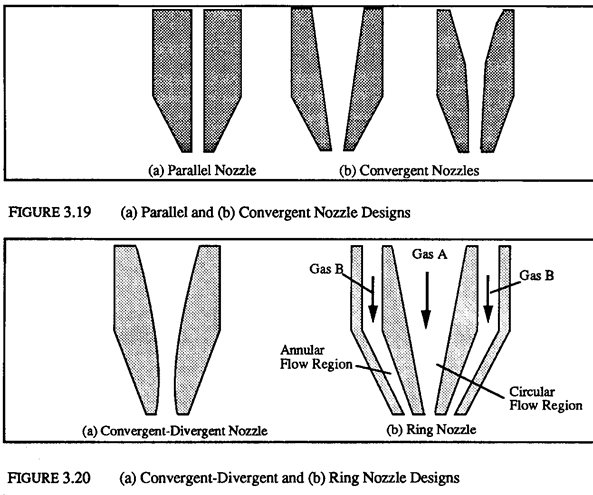 Laser Cutting Process
Laser Cutting
Material Removal Types of Laser Cutting
Vaporization: low vaporization temperature materials

Fusion: high  vaporization temperature materials. Material is melted & ejected (by an inert gas jet)

Reactive Fusion: 

Thermal stress cracking or controlled fracturing: for brittle materials

Scribing: Mechanical snapping along scribed line

Ablation (Excimer laser): breaking organic material bonds (e.g. polymer)

Burning in reactive gas
Different Type of Laser for Laser Cutting
1. CO2 laser :
	a.  Have the highest Continuous Wave (CW) power
	b.  Capable to extract as much as 10k W 
         c.  Have a high energy efficiency 
	d.  Capable of both CW and Pulsed operation (5kHz)
2.Nd:YAG: 
a.  has the highest peak power for pulsed operation
b.  May be operated in either CW or pulsed
3.Nd: Glass: 
more economical but has lower thermal conductivity.  Used for low pulse repetition rates & high pulse energies.  Ideal for drilling.

4.Nd: Ruby: 
low energy efficiency & power, Limited to pulsed laser operation
Different Type of Laser for Laser Cutting
5.  	Excimer: 
	a.  High power pulsed beams
	
	c.  Used to machine solid polymer pieces, remove polymer films, micromachine ceramics, medical applications

	d.  Ablation material removal process

	e.  Higher precision & less heat affected zone vs. CO2 & Nd:YAG lasers 

	f.  Produces large area beams  use mask to produce series of holes.  5000 holes in a polymide sheet in 3 sec vs 50 sec using CO2 or Nd:YAG lasers.
Comparison of Major Material Machining Lasers
Effect of Laser Beam Temporal Modes
Continuous Wave (CW) commonly results in the highest cutting speed & better surface finish.  Roughness is determined by thickness, alloy content, etc. 

Pulsed beam results in the fewest thermal effects & least distortion of workpiece.  With drilling overlapping holes (see right), it’s possible to cut with smoother surface.
Effect of Laser Beam Temporal Modes
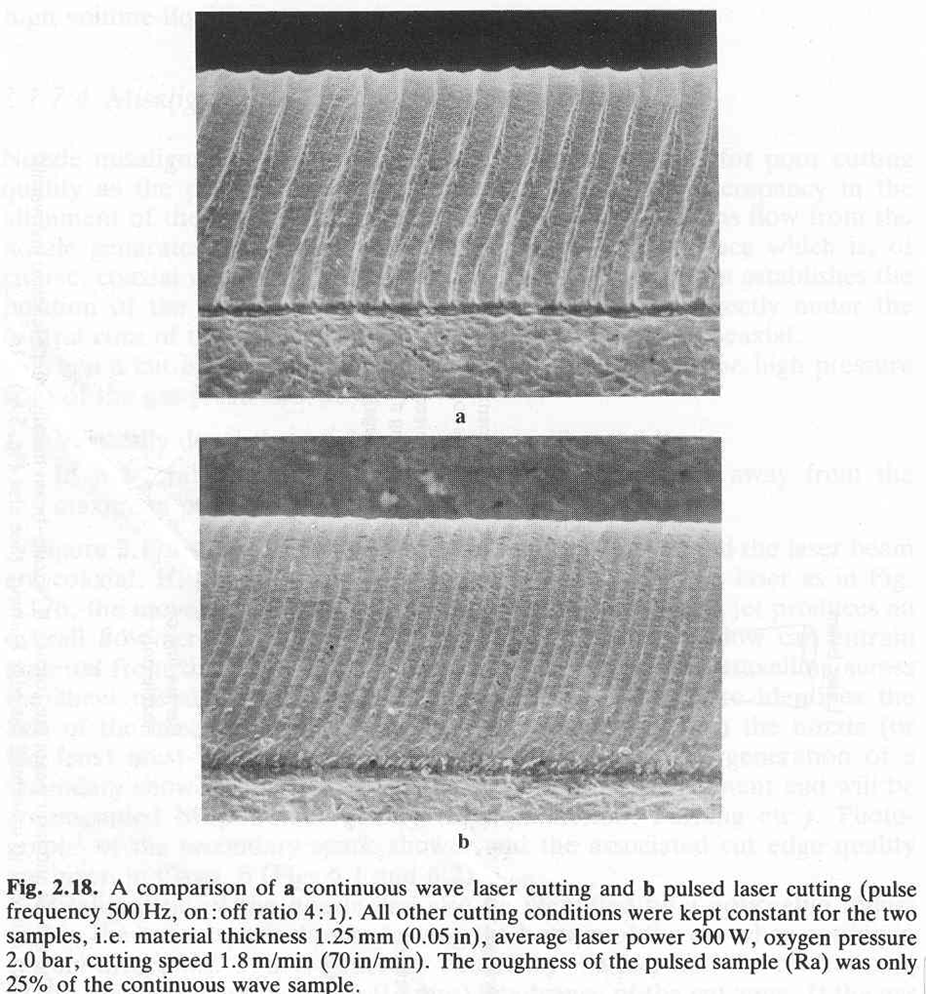 Cutting Considerations for Different Materials
Ferrous Metals:
High efficiency due to easy-to-remove oxide creation
One approximate rule:1.5kW laser power will cut 
	a. 1mm thick mild steel at approx 10m/min
	b. 10mm thick mild steel at approx 1m/min

Non-Ferrous Metals:
Mostly less efficient than cutting steel, due to the higher reflectivity, thermal conductivity & less efficient oxidation reaction
Similar cut edge qualities to SS
Cutting Considerations for Different Materials
Non-Metal: 
Most non-metallic materials are highly absorptive at CO2 laser wavelength.  Cutting process:
	i. Melt Shearing (mostly for thermoplastic): cut
		very quickly & high quality edges
	ii. Vaporization: usually only for acrylic
	iii. Chemical degradation: slow cutting, high	 		temperature, but flat & smooth result
Cutting Considerations for Different Materials
Cutting Speed on Mild Steel
Cutting Speed on Stainless Steel
Cutting Considerations for Different Materials
Cutting Speed on Acrylic
Cutting Speed on Aluminum
Max Cutting Speed for Polymer: V=PQt-B
P = Laser Power (W)		t = material thickness (mm)
Q = an experimentally derived constant for the polymer
B = an experimentally derived constant for the material
Cutting Considerations for Different Materials
Power setting for different cutting applications
Laser Cutting Analysis
Cutting depth, s
     s = 2.a.P/(1/2..v.d.(cp.(Ts-To)+L))

a = absorbtivity of the material
P = Beam power
 = density
v = scanning velocity
d = spot diameter (=2.R)
cp = specific heat 
Ts = surface temperature
To = ambient temperature
L = latent heat of fusion
Cutting Considerations for Different Materials
Typical CO2 Laser Cutting Parameters
Comparison Of Laser Cutting To Other Methods
Advantages of Laser Cutting
Laser machining is a thermal process:  depends on thermal and optical rather than the mechanical properties 

Laser machining is a non-contact process: No cutting forces generated

Laser machining is a flexible process

Laser machining produces a higher precision and smaller kerf widths results (as small as 0.005mm dia hole)

5.    Laser Cutting has ability to cut  from curved workpieces

For cutting fibrous material (wood, paper, etc.) laser   
       cutting eliminates residue and debris
Disadvantage of Laser Cutting
Low energy efficiency

Material damage: Heat affected zone (HAZ)

Laser cutting effectiveness reduces as the workpiece thickness increases

Laser cutting produces a tapered kerf shape (due to divergence)
Home Work
Compare between Continuous Wave (CW)  mode laser cutting process and Pulsed  mode  laser cutting process